Муниципальное бюджетное дошкольное 
 образовательное учреждение  «Сасовский детский сад № 3».
(МБДОУ Сасовский ДС № 3)

Дидактическая игра «Раньше и теперь»
Она поможет детям познакомиться с предметами быта наших предков, соотнести их с современными бытовыми приборами.Предложите детям подобрать старинные предметы аналогичные современным или наоборот (печь - газовая плита, перо для письма и ручка, телега - автомобиль).
Воспитатель Осина Наталья Вячеславовна
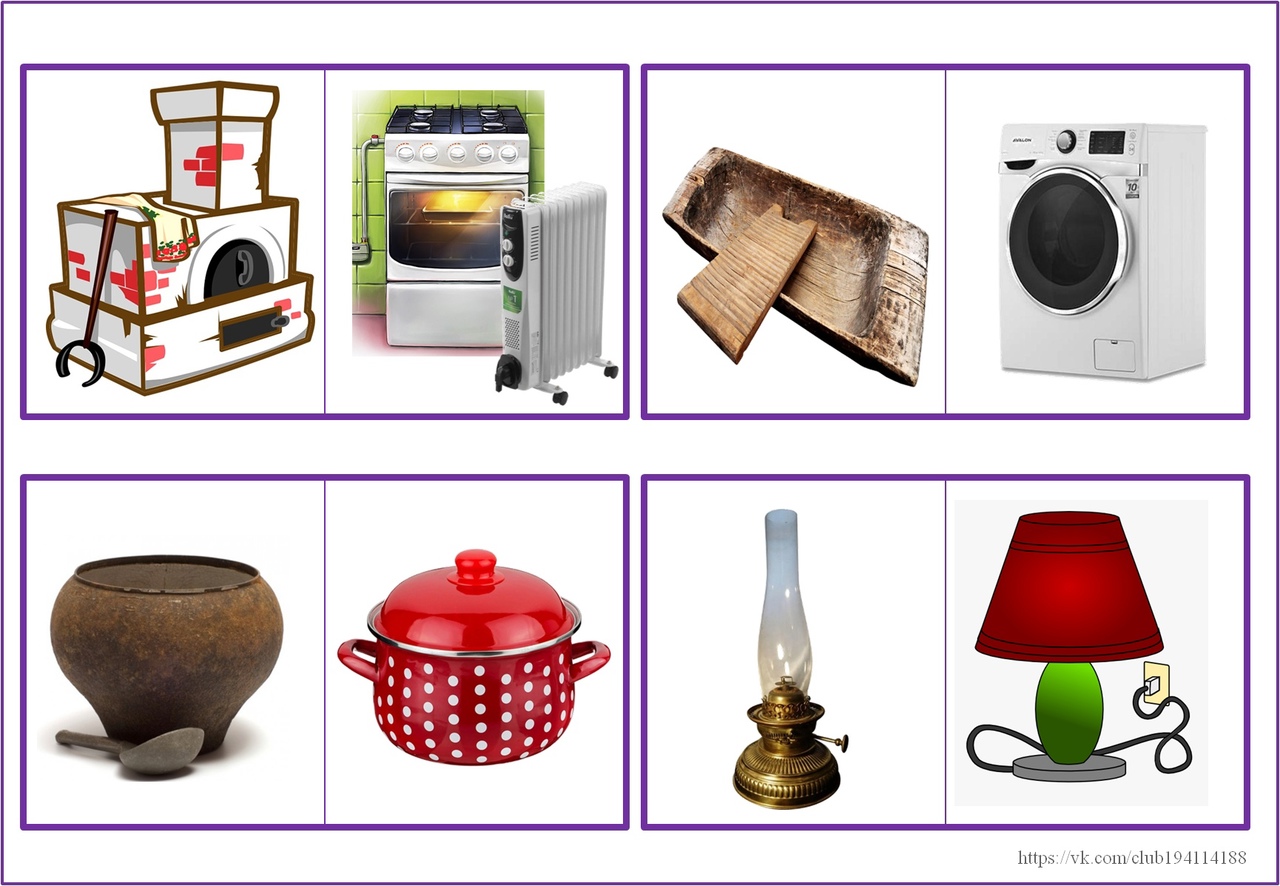 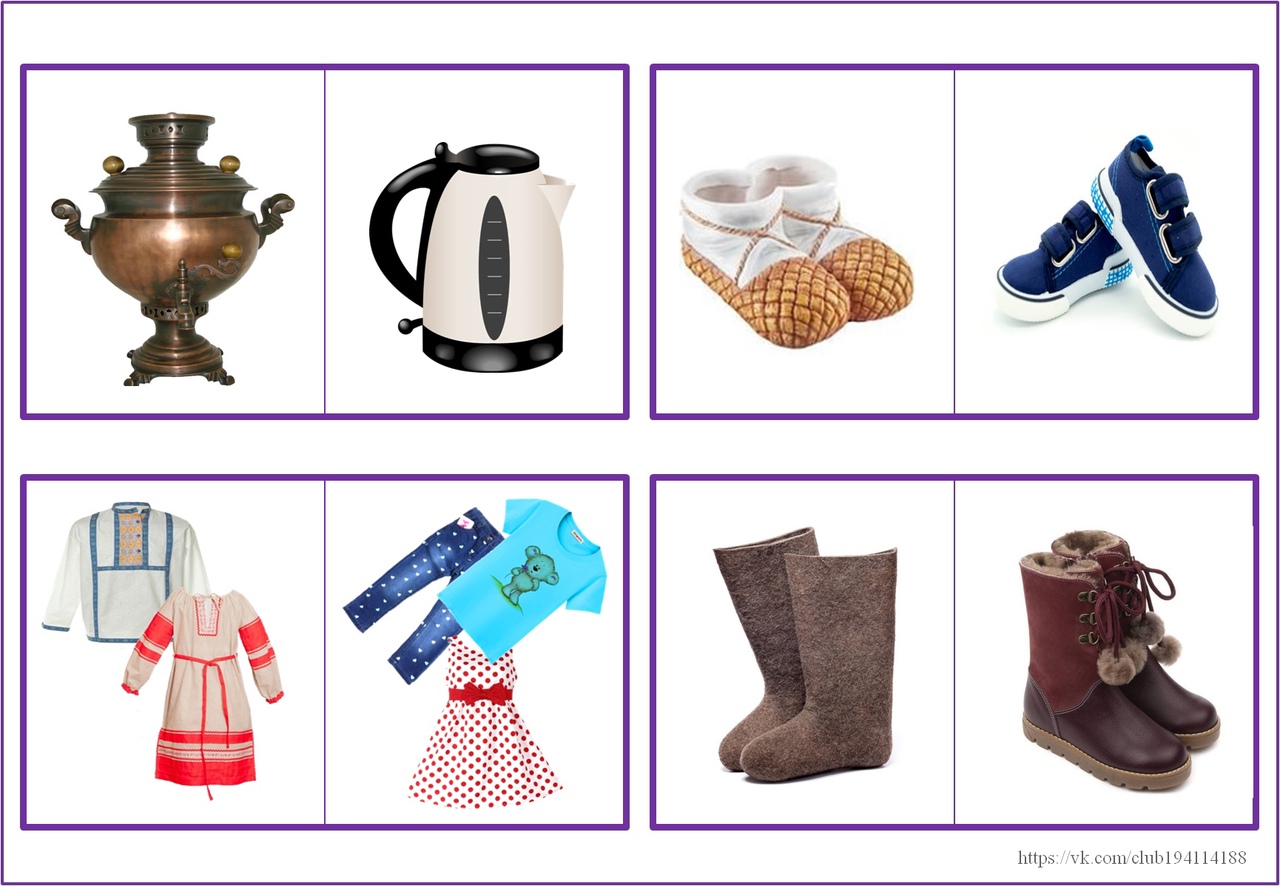 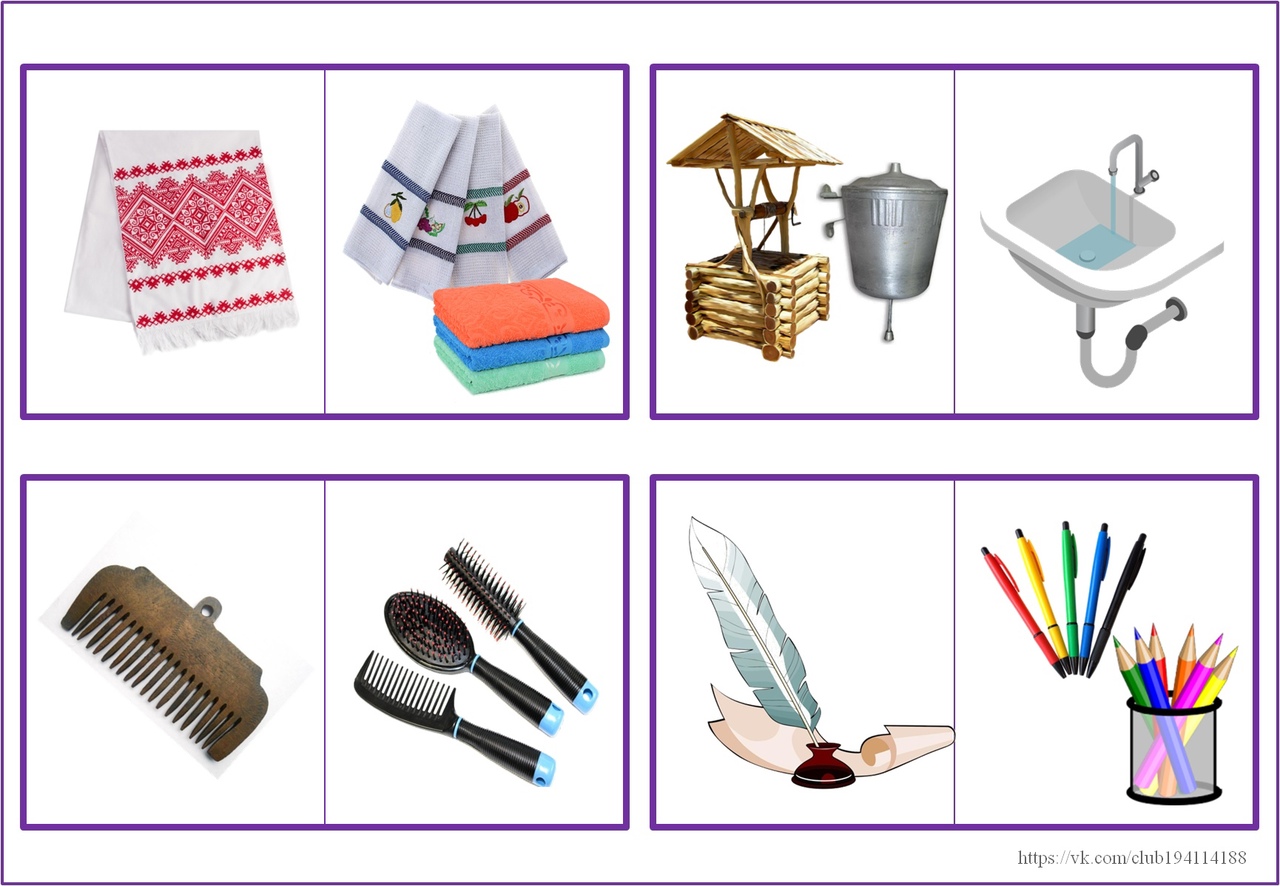 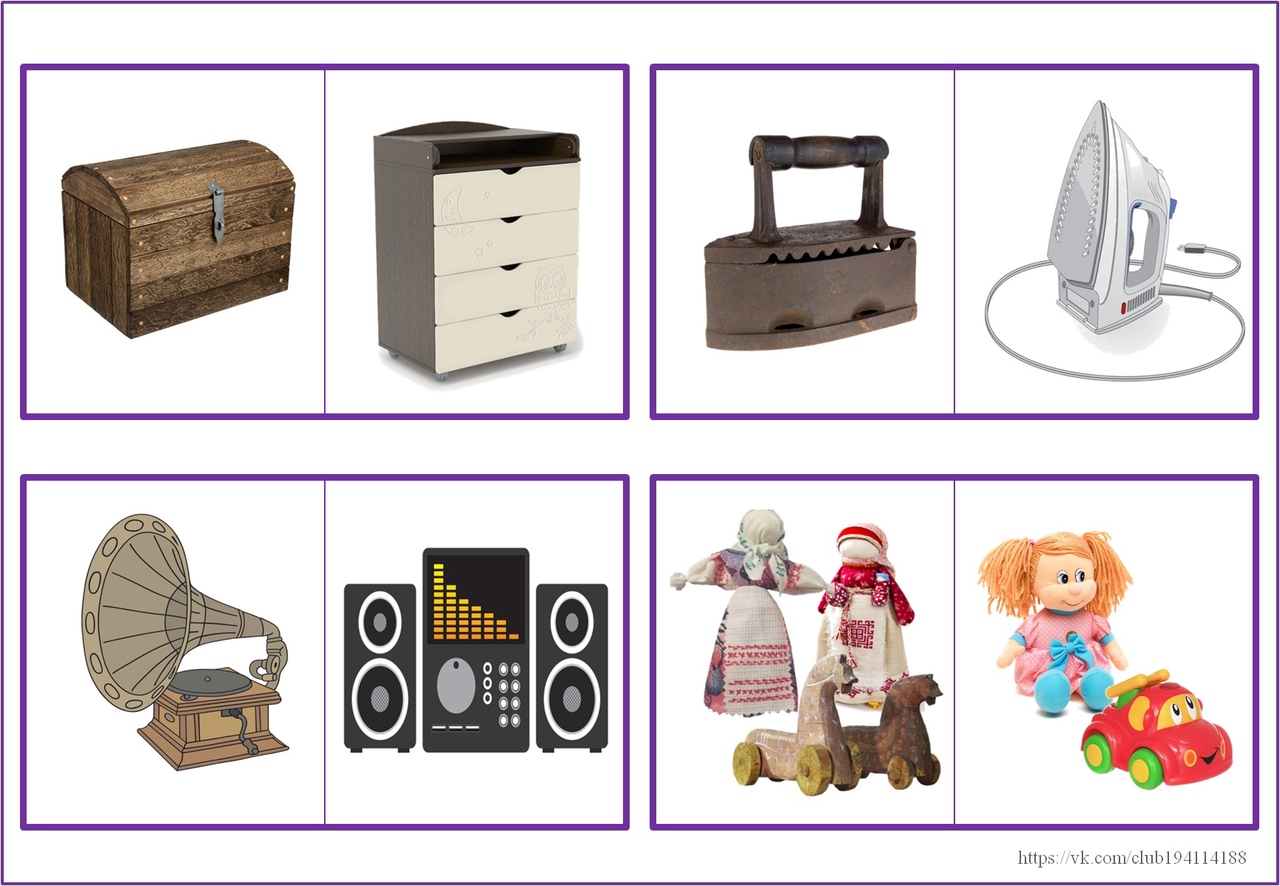 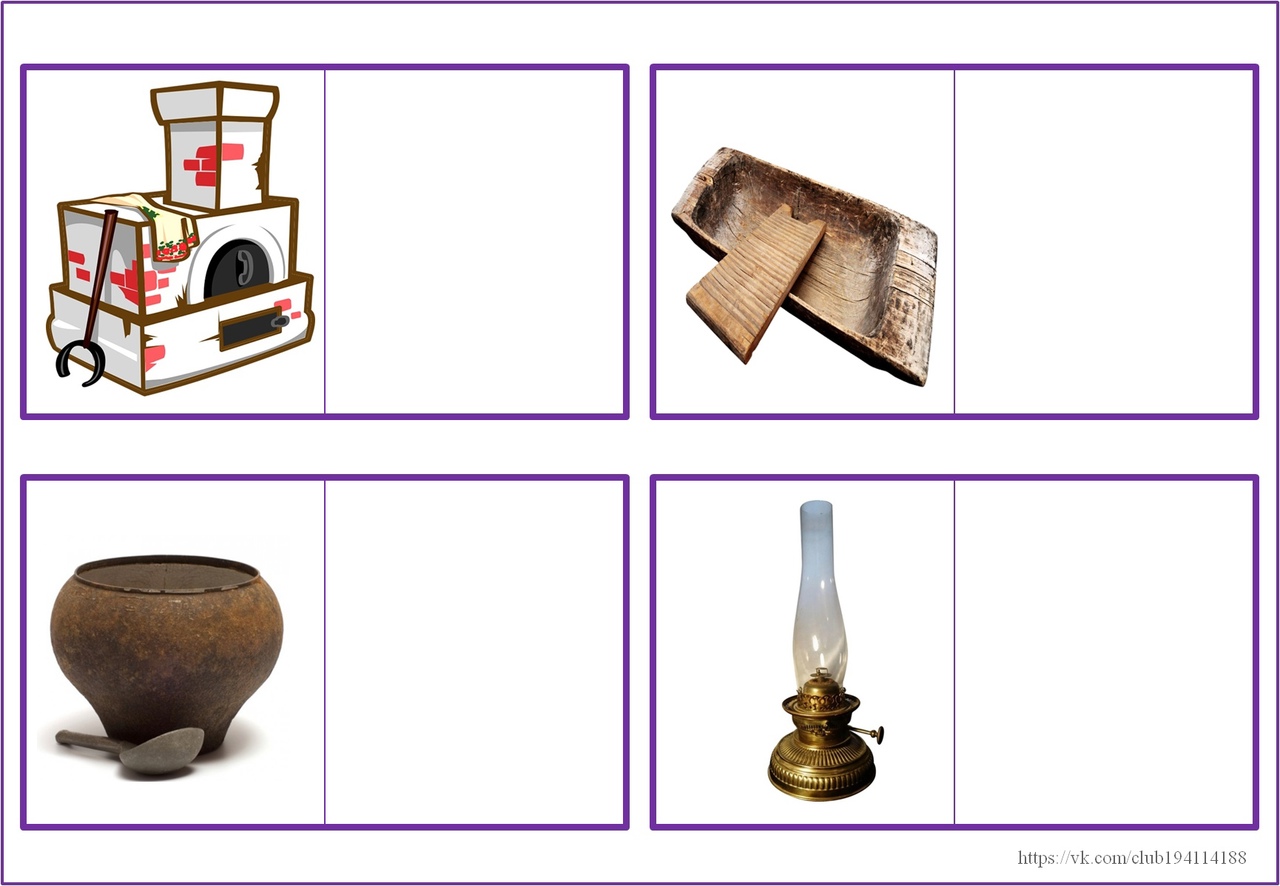 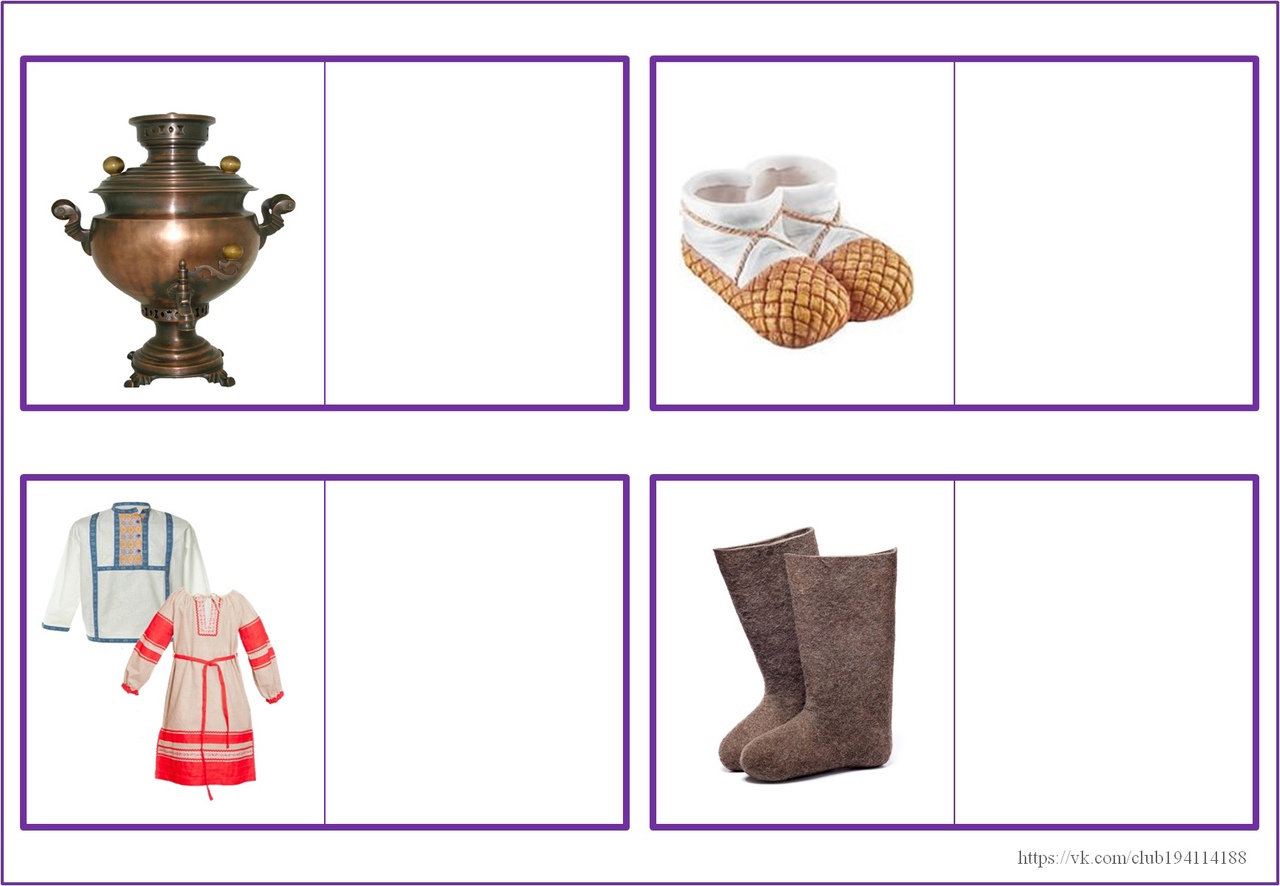 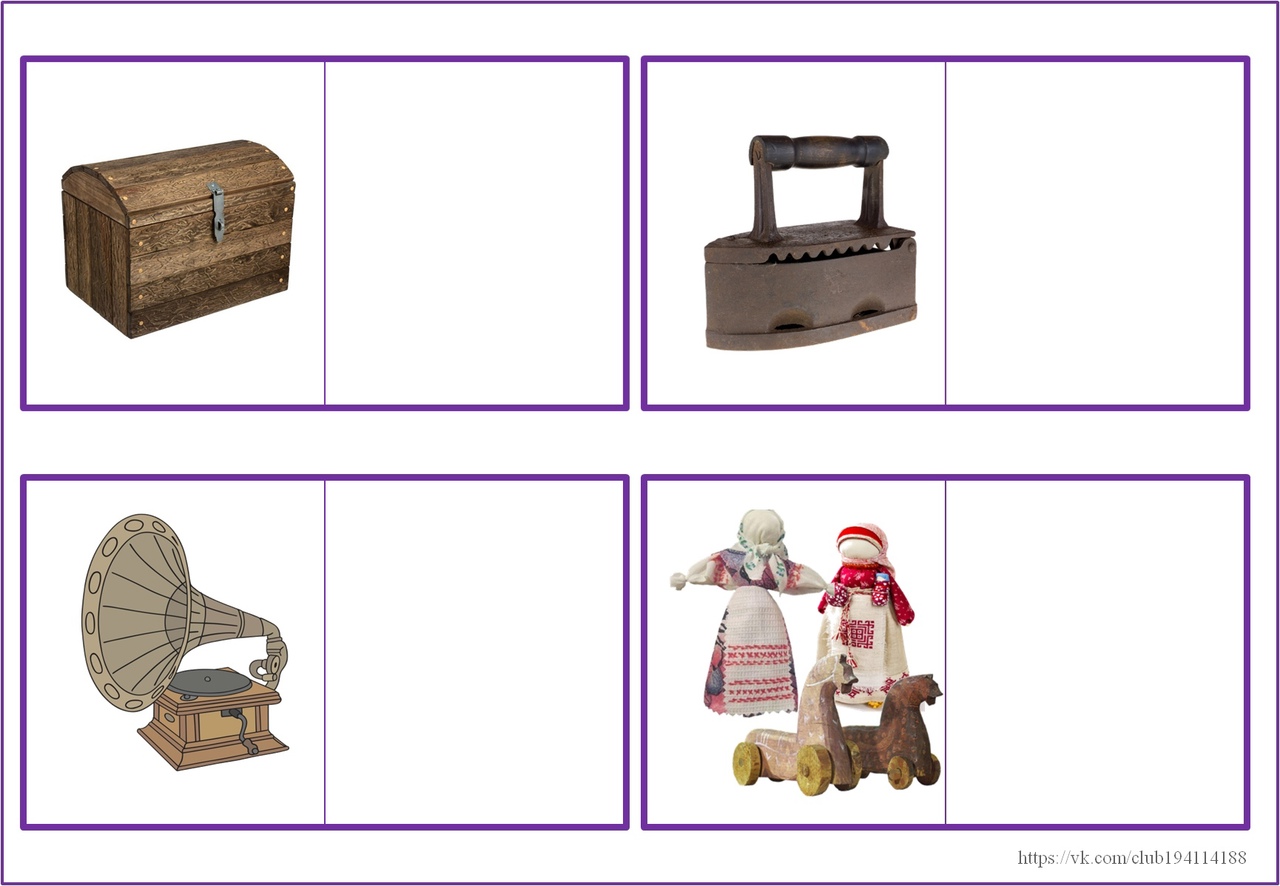 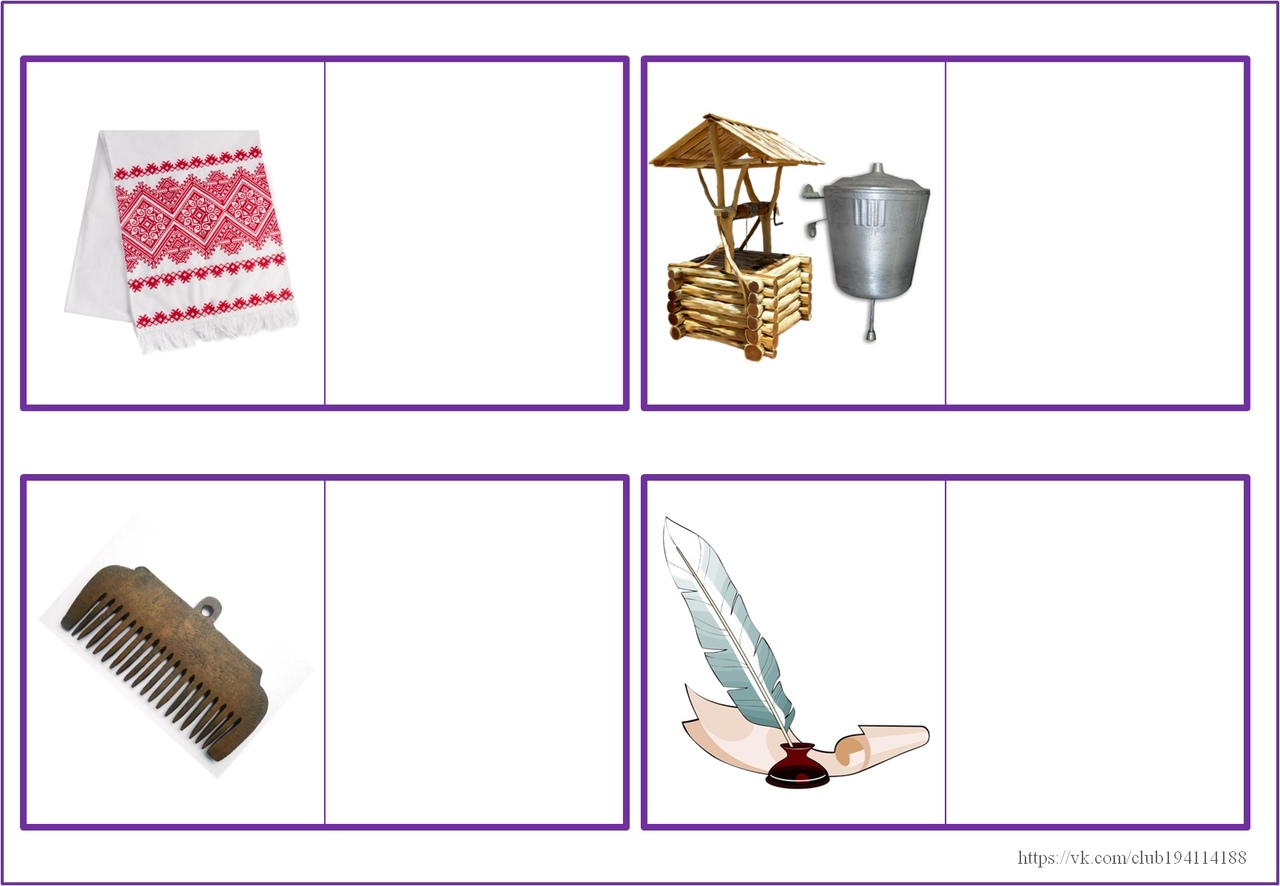 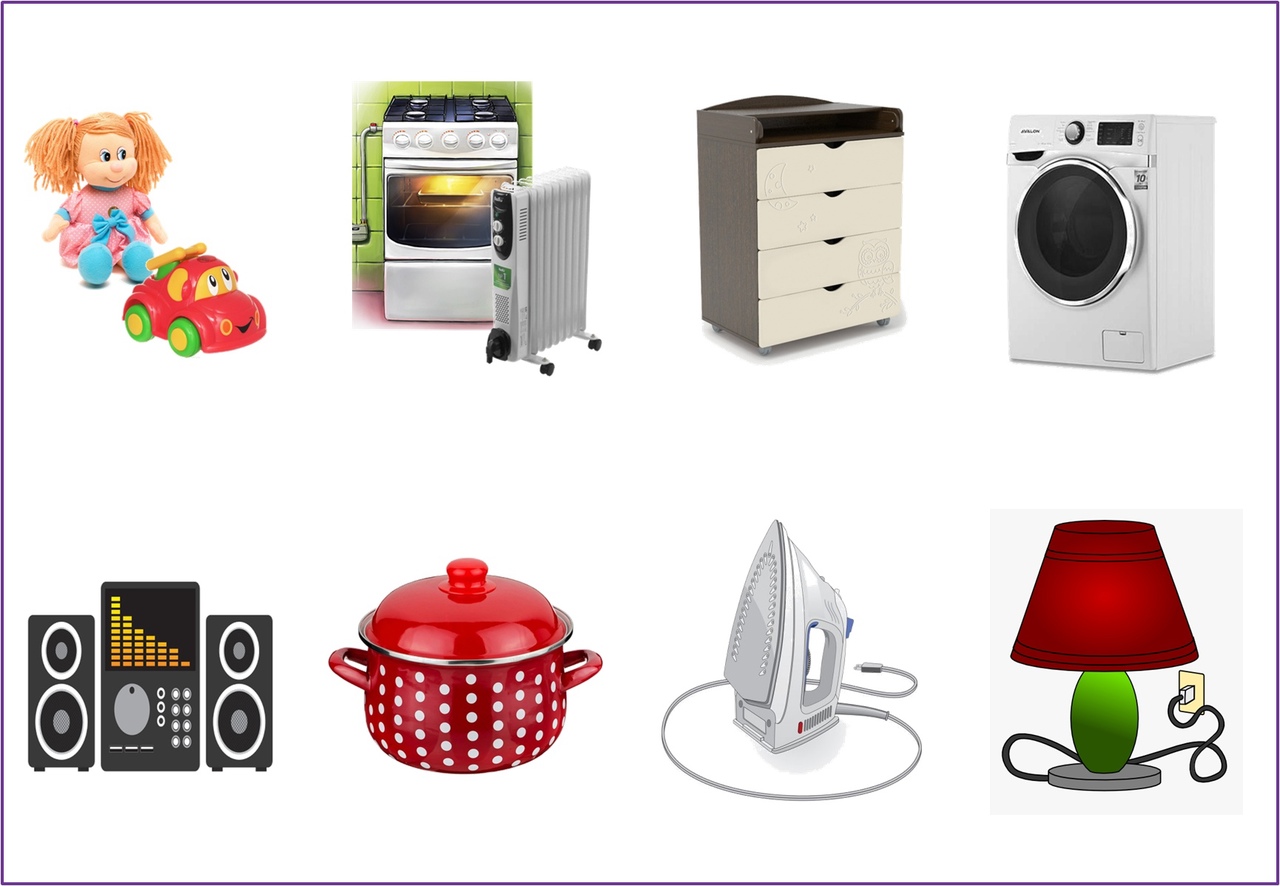 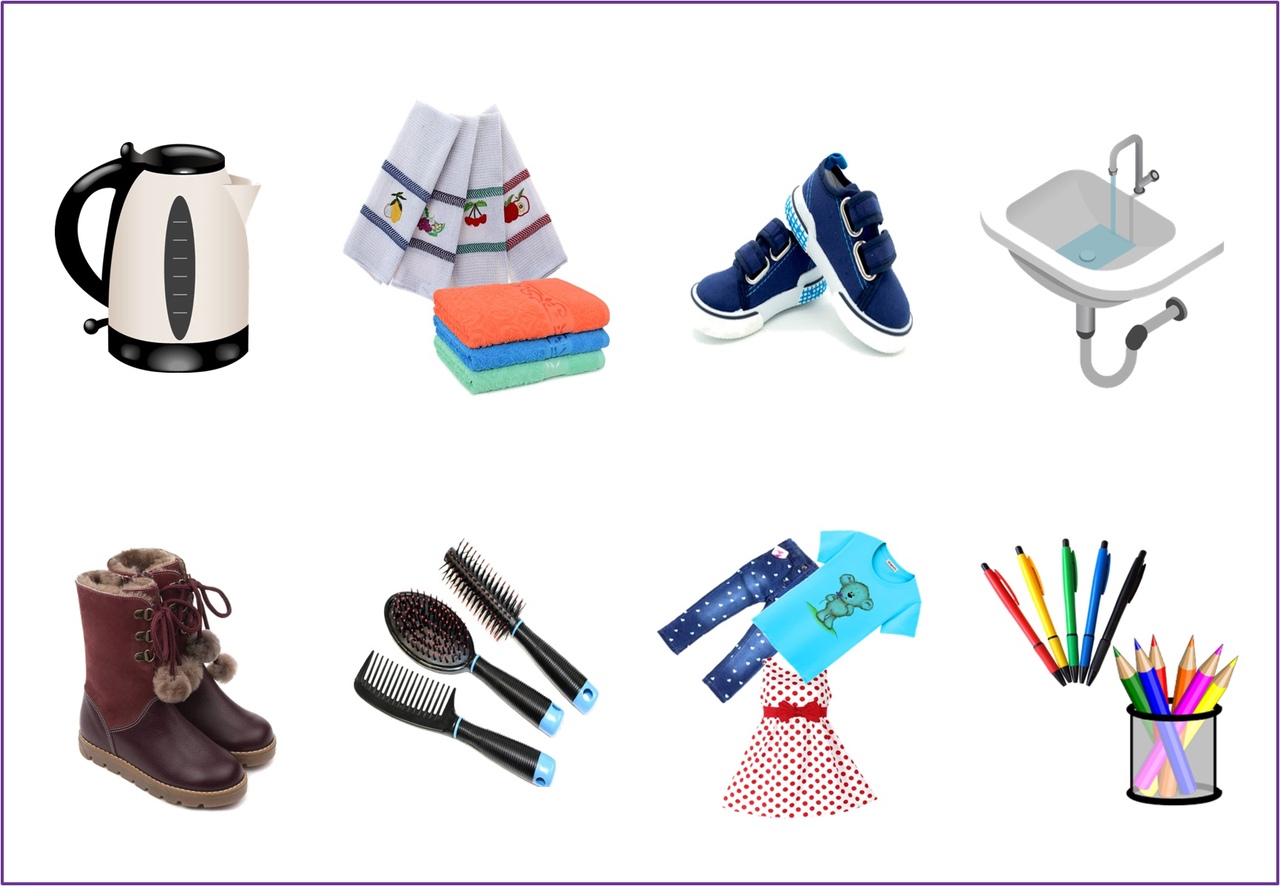